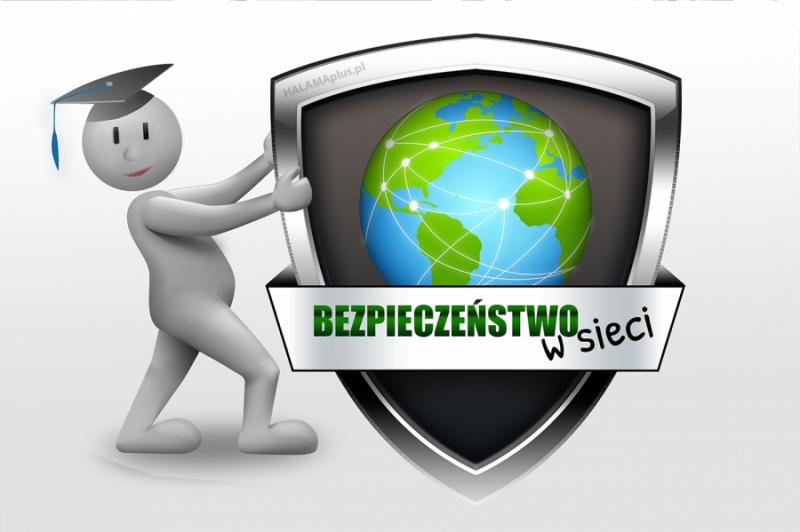 Bezpieczne korzystanie z sieci
Wiktor Wołodźko IIIT
Co to jest cyberbezpieczeństwo?
Cyfryzacja to powszechne zjawisko – obecnie już ponad 4,5 mld osób korzysta z internetu. Cyberprzestrzeń stała się więc naszym drugim domem. O ile jednak w realnym świecie zabezpieczamy swoje mieszkanie, inwestujemy w nowoczesne drzwi i okna antywłamaniowe,  wreszcie – chronimy swoje pieniądze i dane osobowe, o tyle w sieci często zapominamy o podobnych środkach ostrożności lub po prostu nie wiemy, jak bezpiecznie korzystać z internetu.
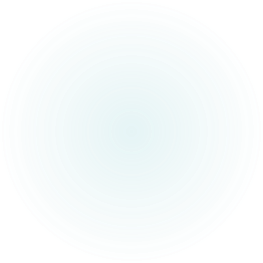 5 najważniejszych zasad
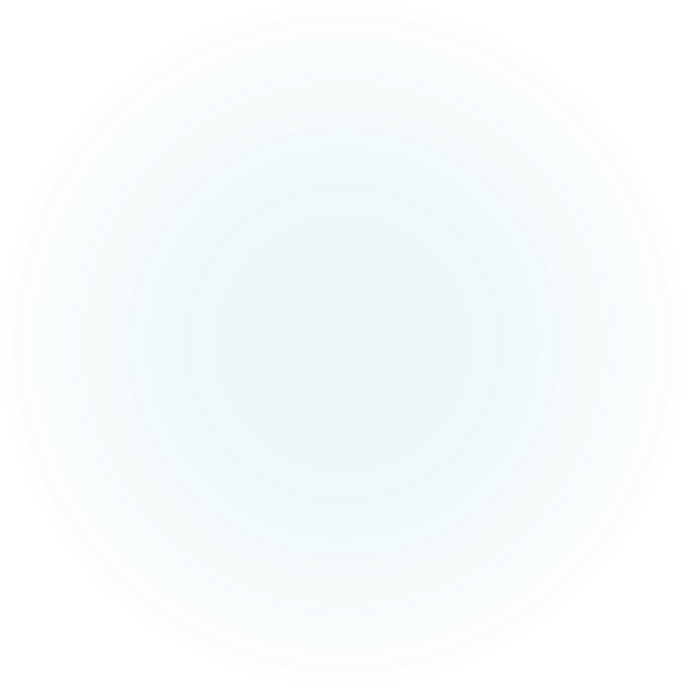 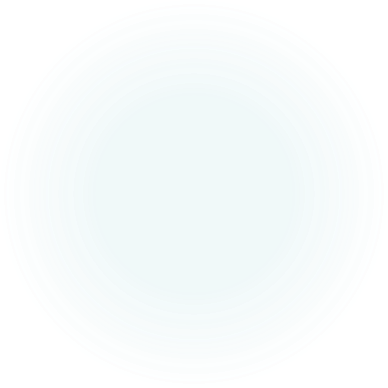 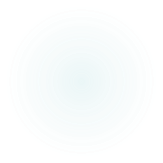 1. Regularnie aktualizuj wszystkie aplikacje zainstalowane w systemie
W szczególności zwracaj uwagę na programy najbardziej podatne na zagrożenia - np. pakiety biurowe, przeglądarki biurowe czy kodeki.
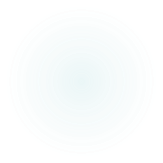 2. Regularnie uaktualniaj także definicje wirusów
Dzięki temu możesz chronić swój komputer przed najnowszymi znanymi wirusami, które są rozprzestrzeniane w sieci. Najlepszym rozwiązaniem jest posiadanie programu ochronnego, który automatycznie pobiera najnowsze definicje.
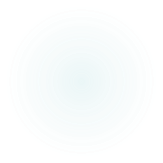 3. Stosuj trudne do odgadnięcia hasła
Które są kombinacjami liter i cyfr - zarówno małych, jak i dużych. Hasła nie powinny składać się ze słów czy wyrazów, które mogłyby być łatwe do odgadnięcia, na przykład z imienia i daty urodzenia. Regularnie zmieniaj lub modyfikuj hasła do poczty elektronicznej, serwisów społecznościowych czy systemu operacyjnego.
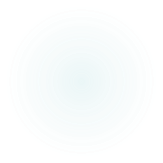 4. Uważaj na programy, które wyświetlają reklamy w interfejsie użytkownika
Wiele programów typy spyware/adware śledzi, w jaki sposób użytkownik reaguje na takie reklamy. Potraktuj obecność takich reklam jako ostrzeżenie - potencjalne zagrożenie typu spyware.
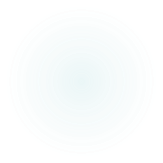 5. Zastosuj rozwiązania przeciwko zagrożeniom typu phishing
Pasek narzędzi do przeglądarek internetowych. Nigdy nie ujawniaj poufnych danych osobistych lub finansowych, dopóki nie będziesz miał pewności, że prośba o podanie tych informacji pochodzi z legalnego, bezpiecznego źródła.
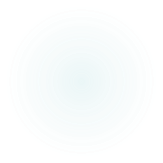 Źródła
www.komputerswiat.pl
www.portal.librus.pl
www.orange.pl